Virtual Account (VA)
Calon Mahasiswa Baru
STKIP PGRI Tulungagung
Cek Virtual Account
Virtual Account (VA) untuk pembayaran keuangan Calon Mahasiswa Baru dapat dilihat melalui laman:

cek.stkippgritulungagung.ac.id
Laman Cek Virtual Account
Laman Daftar Virtual Account
Laman Cek Virtual Account
Cetak Virtual Account
Lembar Virtual Account
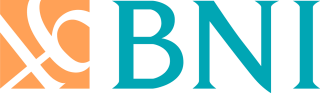 Contact Person
Irfan Kurniawan
085 748 639 887